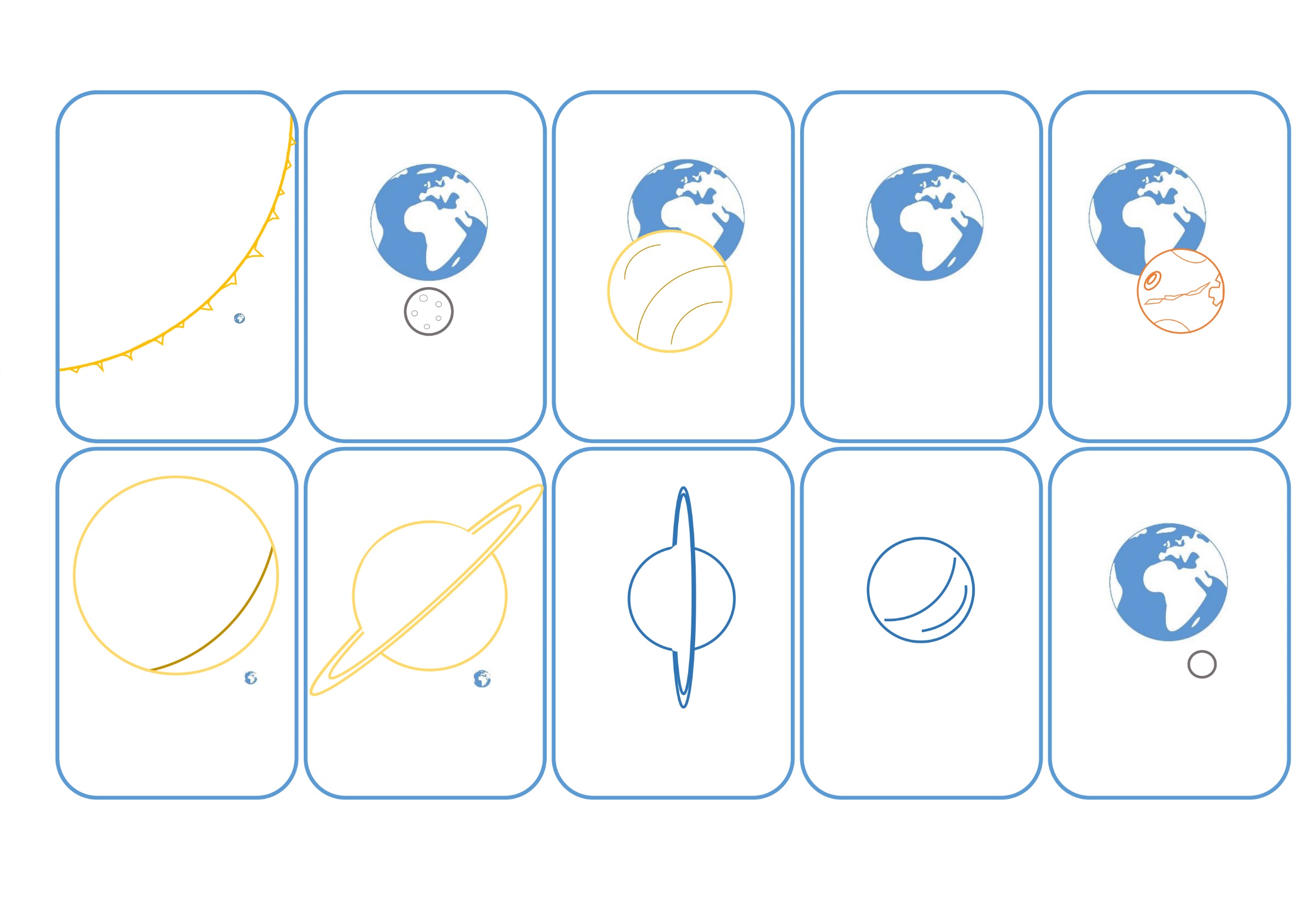 Die Sonne
Merkur
Venus
Erde
Mars
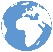 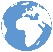 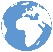 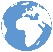 Jupiter
Saturn
Uranus
Neptun
Zwerg Pluto